QFT の
アートと科学
ダン・ロススタイン 
 The Right Question Institute 共同代表 
たった一つを変えるだけ: クラスも教師も自立する「質問づくり」共著者

日本語版資料翻訳： 佐藤 賢一/平野 貴美枝/王 戈/大内 朋子
本資料は、2017年3月に東京・京都で行われたQFTのトレーニングプログラムのものを加筆・修正したものです。

資料作成には、サラ・ウェストブルック、大内朋子
（The Right Question Institute（RQI)、ボストン）、
資料の翻訳には、大内に加え、佐藤賢一氏(京都産業大学、ハテナソン共創ラボ)、平野 貴美枝氏（ハテナソン共創ラボ）、王 戈 氏（ハテナソン共創ラボ）に大きく貢献していただきました。

RQIは、サー・ジョン・テンプレトン基金、ハミングバード基金から大きな支援を受けています。
We would like to thank The Sir John Templeton Foundation and the Hummingbird Fund for their generous support of the Million Classrooms Campaign.
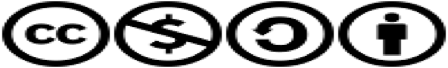 The Right Question Instituteはクリエイティブコモンズライセンスを通じて多くの教材を提供しています。 ご自由にご活用、ご共有ください。なお、引用、参考文献としてThe Right Question Instituteを明記してくださいますようお願い申し上げます。
　Source: www.rightquestion.org
QFT : 　科学であるとともにアートでもある
The QFT
Discuss the rules
Present a Question Focus
Improve questions
Prioritize questions
Discuss next steps
Reflect
QFTの
科学的側面:
具体的な手順と流れによって思考力を深める厳密な方法論。
一貫した結果をもたらす。
QFT
: 科学であるとともにアートでもある
アートの側面:　　　　学ぶ内容や生徒に応じて調整/変更する
QFTで調整すること:
質問の焦点づくり
優先順位づけの指示
次のステップ（質問をどう使うか）を考えること
振り返りの質問
ファシリテーション
QFTのアート的側面における５ステップ
QFT を指導目標と学習目標に結びつける
質問の焦点づくり
優先順位づけの指示
振り返りの質問
ファシリテーション
さまざまな指導目的
学び手の関わり
 （参加、関心、意欲など）の向上
  知識習得
  形成的アセスメント
  総括的アセスメント
QFTのアート的側面における５ステップ
QFT を指導目標と学習目標に結びつける
質問の焦点づくり
優先順位づけの指示
振り返りの質問
ファシリテーション
質問の焦点づくり:

複雑な質問の焦点を
より単純なものへ
はじめの質問の焦点:
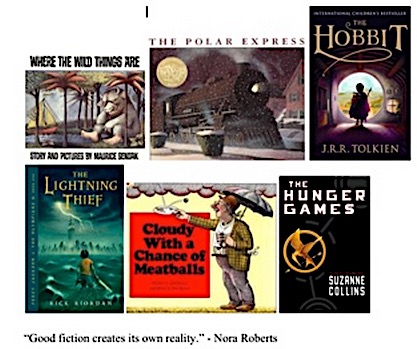 質問の焦点を見直す
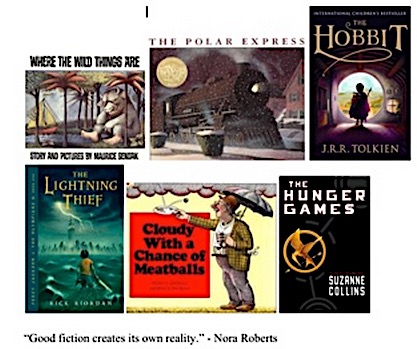 見直した質問の焦点:
“Good fiction creates its own reality.”
- Nora Roberts
優れたフィクションから別の現実が生まれる
アルベール・カミュの
「ペスト」
読解前の質問の焦点を考える
初期の質問の焦点:
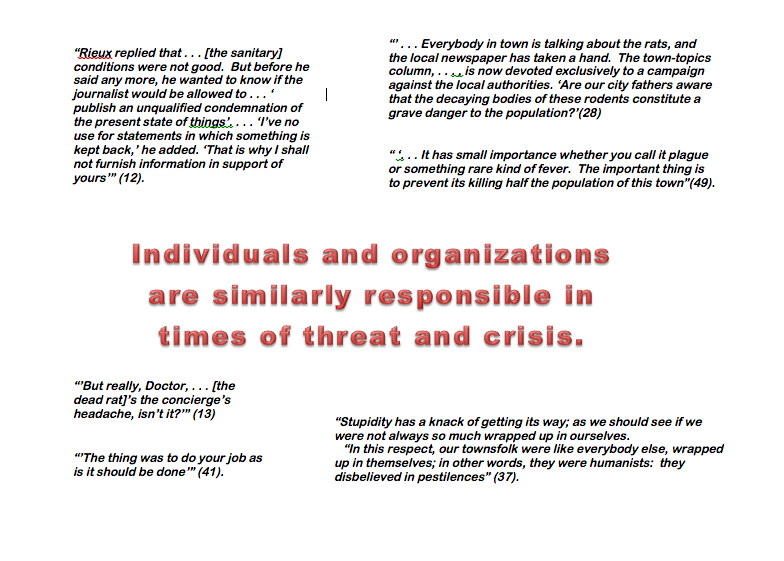 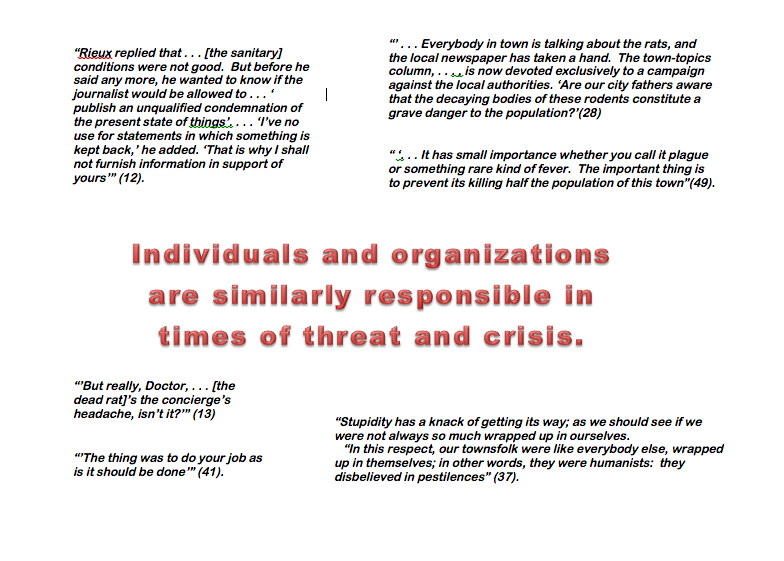 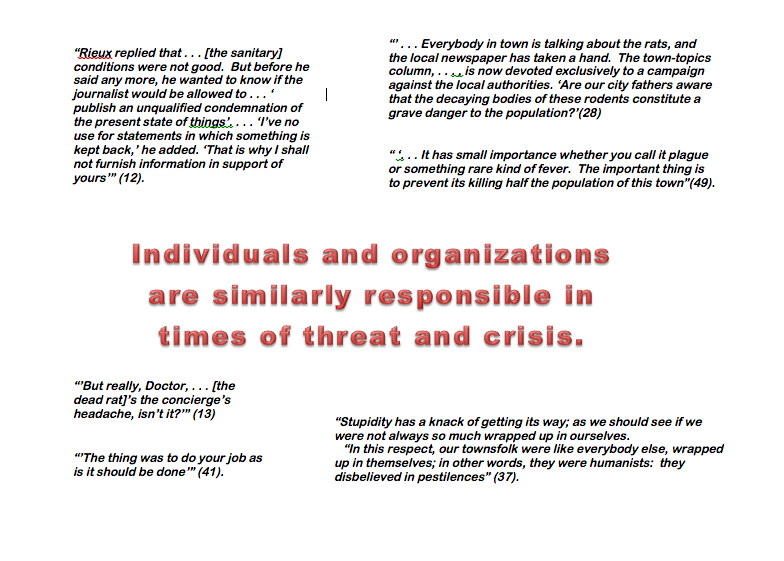 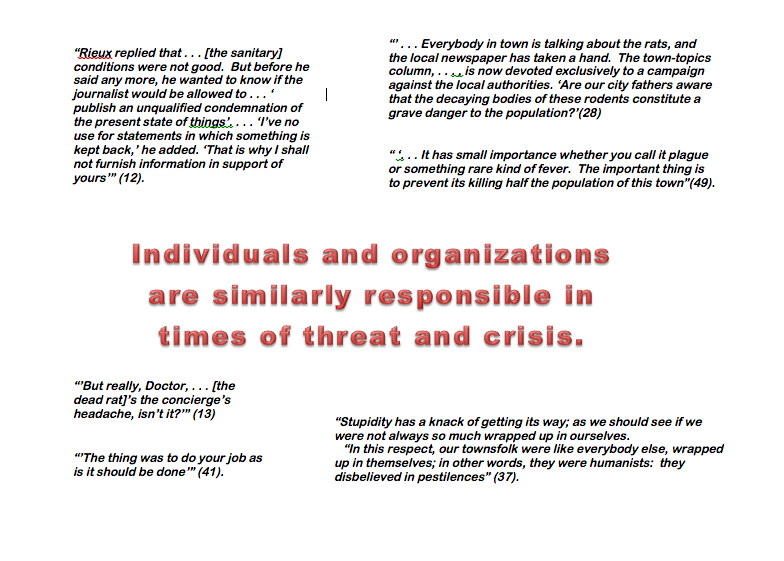 見直した後の質問の焦点:
The city fathers were aware that the decaying bodies of these rodents were making people sick. (page 28)

町の長老たちは、人びとの病気の原因はこれらのネズミの死骸であることに気づいた
質問の焦点
24 = ☺ + ☺ + ☺
生徒の質問
なぜ24が先に来ているの?
スマイルマークは何を意味しているの?
なぜ3つスマイルマークがあるのか?
これをどうやって解いたらいいの?
答えは12?
スマイルマークに数字をなんでもいれていいの?
3つのスマイルマークは何か意味があるの？
スマイルマークが同じだからあてはまる数字も同じ？
どんな数字がここでは使えるの？
24はすごくハッピーな数字って意味？?
スマイルマークをそれぞれ8に置き換えることはできる？
他の数字は当てはまる?
どんな数字でも大丈夫?
いつもスマイルマークでないといけないの?
いつも3つのものを使わないといけないの?
QFTのアート的側面における５ステップ
QFT を指導目標と学習目標に結びつける
質問の焦点づくり
優先順位づけの指示
振り返りの質問
ファシリテーション
優先順位づけの指示
自分の質問リストを見直してください 
 最も重要だと思う質問を３つ選んでください 
 ３つ選ぶときに、質問の焦点に留意してください
優先順位づけの指示
あなたが重要だと思う質問を３つ選びなさい。 

最も重要な質問を３つ選びなさい。
優先順位づけの質問の種類
質問を３つ選びなさい
一般的な指示:
あなたが最も重要だと思うもの
具体的な目的がある場合の指示: 
さらに調べる必要があると思われるもの
問題解決をするのに役立つもの
最初に答えるべきもの
理解を促す場合の指示: 
テキストを理解するのに役立つであろうもの
データ分析が必要なもの
優先順位づけから振り返りへ
優先順位づけが終わったら…

 なぜその３つの質問を選んだのか？

 あなたが選んだ優先順位の高い質問は質問のリストのどこにあるのか？　　　　              　　　　　　                

を考えましょう
QFTのアート的側面における５ステップ
QFT を指導目標と学習目標に結びつける
質問の焦点づくり
優先順位づけの指示
振り返りの質問
ファシリテーション
振り返りの質問の例
QFTの過程について
内容について
質問することについて何を学びましたか？
それをどのように学びましたか？
質問することについて何か新しい気づきはありましたか？
質問をすることについて学んだことをどのように使えるでしょうか？
質問をすることについてどのように感じましたか？
内容について何を学びましたか？

QFTは次のようなものを考えるうえでどのように役立ちましたか？ 
 鍵となるコンセプト
 特定の課題
 包括的なトピック
 単元中のテーマ
 読みおえた章
QFTのアート的側面における５ステップ
QFT を指導目標と学習目標に結びつける
質問の焦点づくり
優先順位づけの指示
振り返りの質問
ファシリテーション
ファシリテーションの4原則
生徒が手順を守るよう見守る。
例を挙げない。
グループの話し合いに引き込まれない。
すべての生徒の頑張りを平等に認める。
教師/ファシリテーターの役割
授業計画をした者として裏方に徹する。

QFTのステップとファシリテーション４原則を踏まえてプロセスを進める。

生徒の質問を次のステップで活用する。
役に立つファシリテーションのコツ
QFTの間に、参加者からのどんな質問にも答えない。
参加者が質問を挙げることにつまづいたら、質問の焦点に戻るように声かける。　例えば、「もう一度質問の焦点を見て、何か知ってみたいことはありませんか」など、声かけする。 
　　　　→それでもつまづいたら、質問の焦点の中の一語を挙げることで
　　　　　新しい質問を出してもらうようにする。  
QFTは質問をつくる競争の場ではない。グループによって質問の数にばらつきがあっても、基本的に４つ以上の質問を出せれば、質問を挙げるプロセスを終えたと考えてよい。 
初めての場合、QFTのプロセスや学習内容などを理解するために、あまり質問が出ないときもある。しかし、回を重ねるにつれ、質問を多く挙げられるようになる。
QFTの科学：
決められた手順と流れ

QFTのアート：
あなた自身
振り返り
QFTについて新たに学んだことは何でしょうか？